Python input and format statements
Python Input statement
input() statement allows the user to give input to the program dynamically.
Syntax: input() - this prompts the user to enter data and returns the output as a sting.
variablename=input()
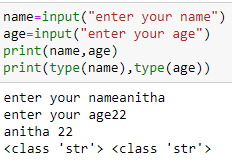 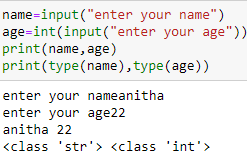 Python string formatting options
format() - this method allows to format parts of a string.
This can be done by adding placeholders {} in the text, and give the values as arguments in format() method
example:
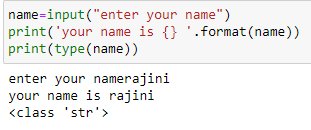 Python string formatting options
Can give more placeholders , and in format the arguments can be passed as:
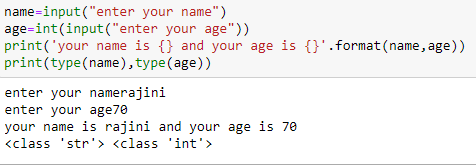 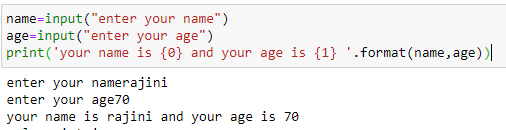 Python string formatting options
Can give more placeholders , and in format the arguments can be passed as:



If a particular value is to be printed more than once it can be done by referring its index as:
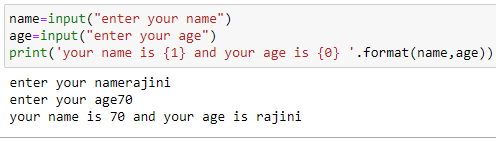 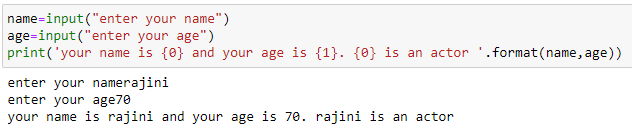 Python string formatting options
Using Named indexes
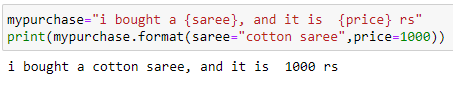 Python string formatting options
Python string formatting options
Formatting statement
Convert a given temperature in celsius to fahrenheit and vice versa
Celsius = (F-32)*(5/9)              F=(C*(9/5))+32
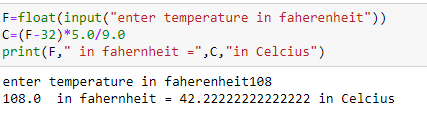 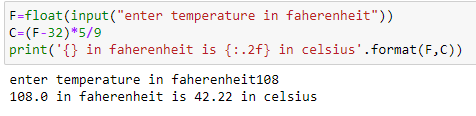 Formatting statement
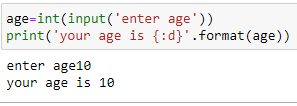 Python math library
Python math library
To use the math library use import math statement
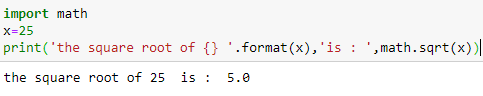 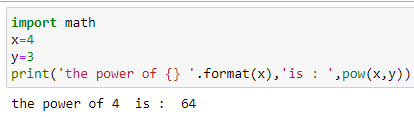 Simple Interest and Compound Interest
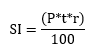 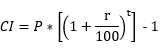 P- principal amount
t- duration in years
r - rate of interest per annum
Imagine Mr.X has borrowed 1000 rs at the rate of 10% simple interest per annum from his friend Mr.Y. He proposes to pay the amount borrowed with interest after 5 years. Calculate the amount Mr.X needs.
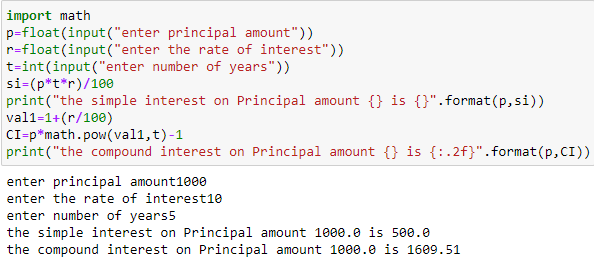 Python program to print ones place of any given integer
To do this : x%10 is the logic  1452%10= 2
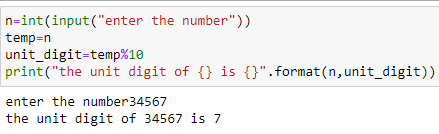 Program to find area of a triangle
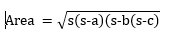 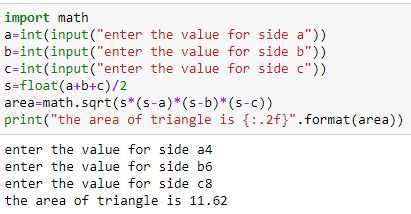 Program 1
Write a python program that takes the radius of a sphere (a floating point number) as input and outputs the sphere’s diameter, circumference, surface area and volume.
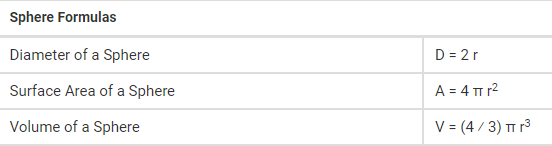 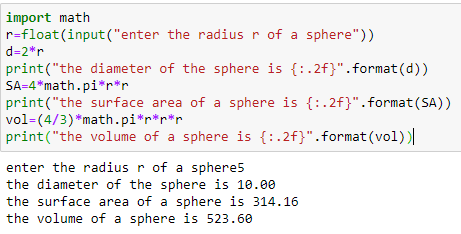 Python string formatting options